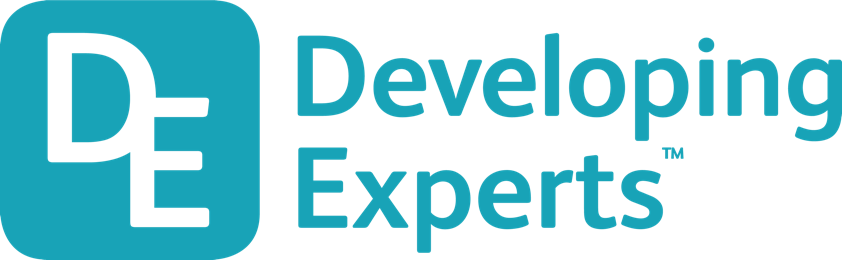 0001.01
Task
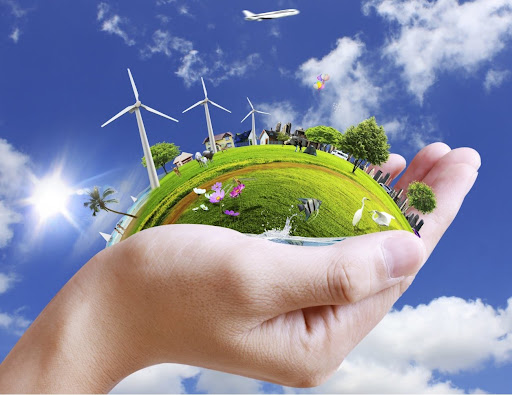 COP26S-01_04
Explore how to speed up the switch to electric vehicles and renewables
Plan a presentation, talk or lecture to give your school, class or year group, promoting different ways to get to school and to travel.